Интеллектуальная игра 
« Эрудит»
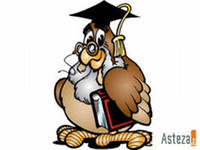 Воспитатель 33 учебной группы СВУ СПб 
                   Куссая В.В.
Блиц турнир
Что идет , не двигаясь с места?
Время
Чем кончается день и ночь ?
«ь»  знаком
Какова продолжительность 2 таймов футбольного матча ?
90
Как называется эмблема государства ?
Герб
Сколько крыльев у блохи?
0
Послушай  и выполни  задание.
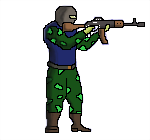 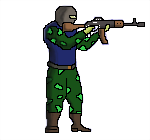 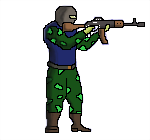 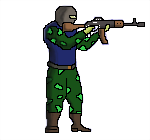 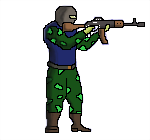 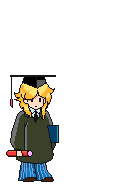 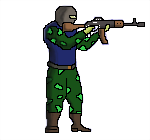 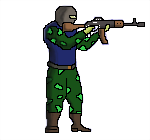 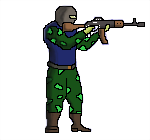 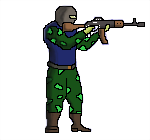 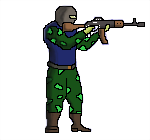 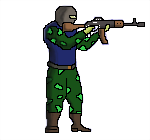 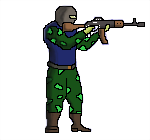 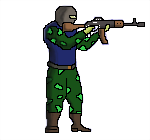 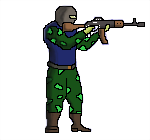 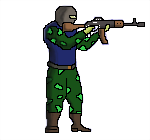 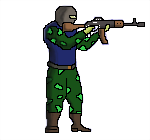 Разместил часовых  полковник.
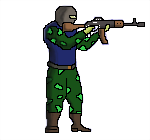 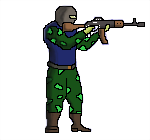 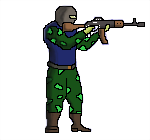 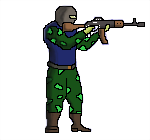 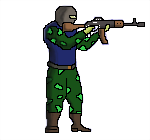 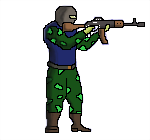 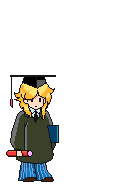 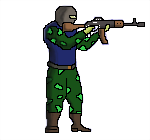 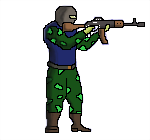 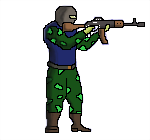 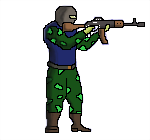 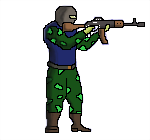 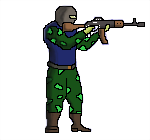 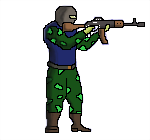 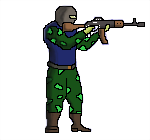 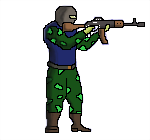 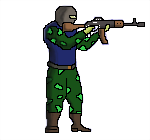 Разместил часовых генерал.
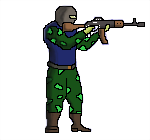 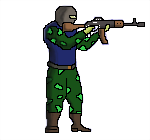 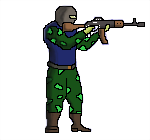 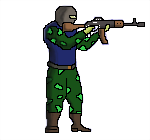 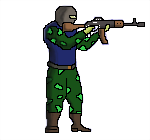 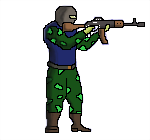 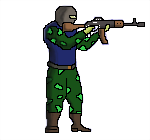 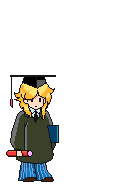 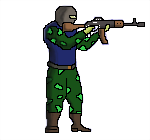 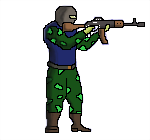 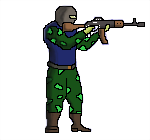 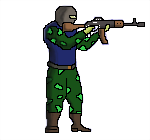 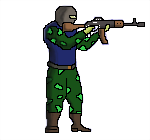 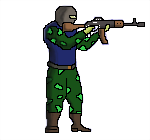 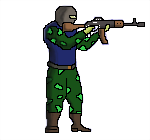 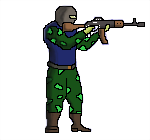 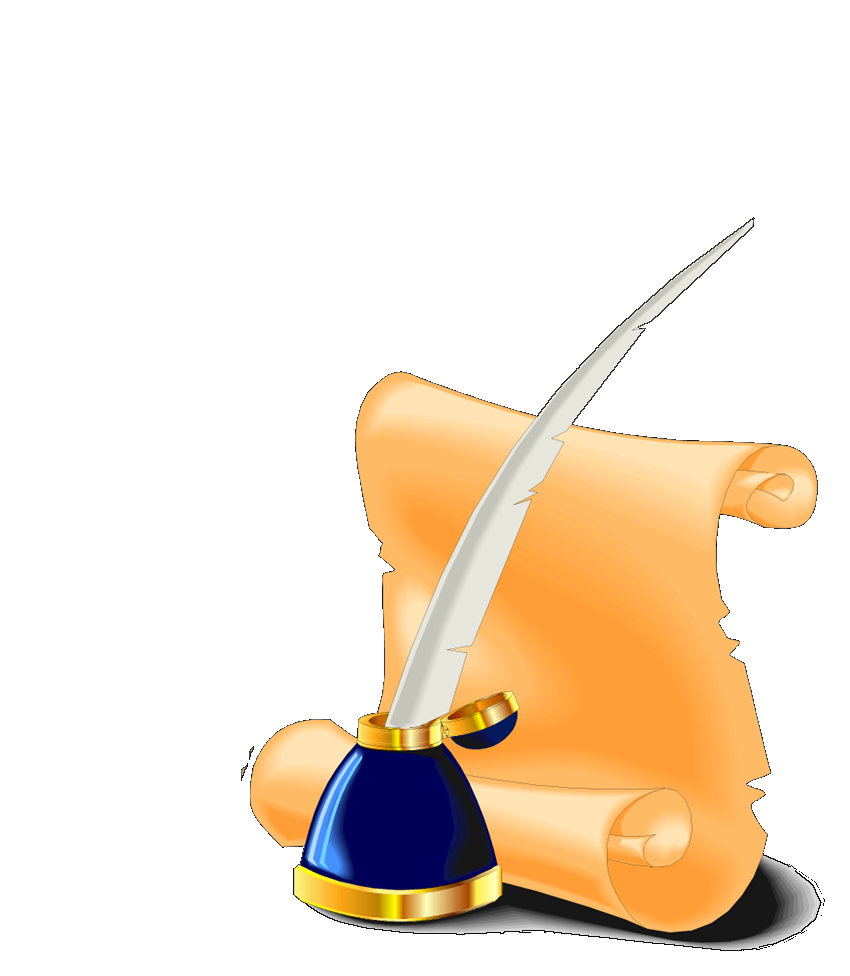 Выбери  правильный  ответ  каждого фразеологизма.
1.  У него денег куры не клюют.
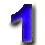 А) Ловкий           б) Богатый            в) Трудолюбивый
2.  Он сухим выйдет из воды.
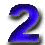 А) Ловкий б) Робкий в) Веселый
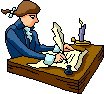 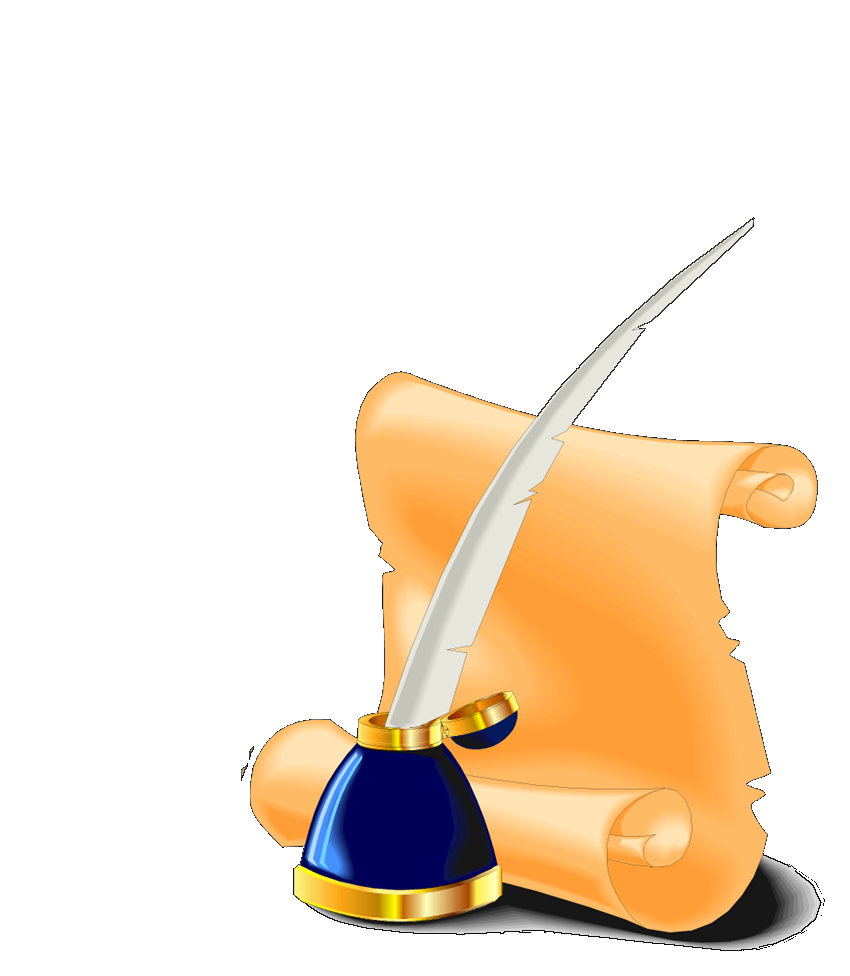 3. Он звезд с неба не хватает.
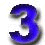 А) Умный    б) глупый      в) высокий
4.  У него семь пятниц на неделе.
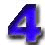 А) Ненадежный б) Надежный  в) Богатый
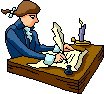 Страничка знатоков русского языка.
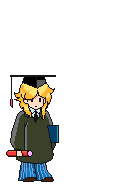 Запиши правильно фразеологизм и объясни его значение.
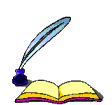 ( заяц, кот, козел )наплакал
(медвежья, собачья, волчья ) услуга
Выносить ( сор, стол, хлеб) из избы
Вставлять  ( камни, палки, колья ) в колеса
Делать из (комара, мухи, жука ) слона
Переставьте буквы в данных словах так, чтобы получились названия продуктов питания или блюд:

 атлас, кума, смола, угар, шпала.
(Ответы: салат, мука, масло, рагу, лапша.)
Переставив буквы в слове, превратите: 
    1.старинное средство передвижения в самое современное;
    2.вкусную булочку в лодку;
    3.грызуна в породистую лошадь;
    4.еловый лес в металл;
   5.материю в геометрическое тело.
Ответы: карета – ракета, плюшка – шлюпка, крыса – рысак, ельник – никель, сукно – конус.)
Металл я ценный – это ясно,
    Но букву первую смени,
   И местом стану я опасным,
Смотри во мне не утони.
(золото – болото)
Я река с известными мостами,
Город есть на мне – музеев тьма.
Стоит буквы поменять местами –
В дивный город превращусь сама.
(Нева – Вена)
Я монархом был в России.
«Ц» на «л» смени скорей –
Будет ящик, где хранили
Раньше множество вещей.
(царь – ларь)
Какие слова зашифрованы в ребусах.
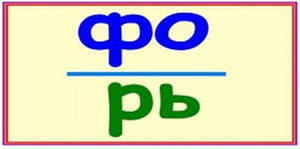 А
ча
фонарь
передача
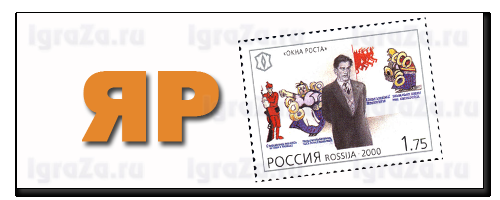 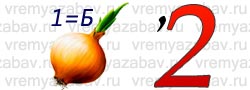 ярмарка
буква
Реши анаграммы и исключи лишнее слово.
АТСЕН      ТИВОНКР    РАКЫШ


КООН
стена      вторник      крыша
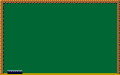 окно
Математическая страничка.
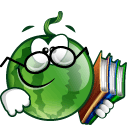 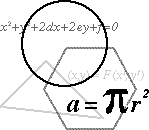 Математические ребусы.
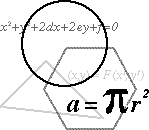 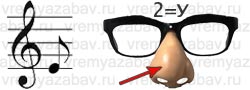 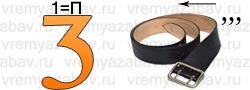 минус
пример
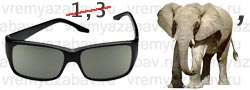 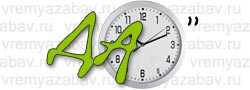 число
задача
Умеете ли вы считать по-японски? 
Давайте попробуем.
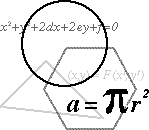 1             2          3       4     5         6             7           8         9        10

        ИТТИ    НИ    САН   СИ   ГО    РОКУ    НЕТТИ   ХАТИ    КУ    ДЗЮ
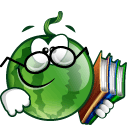 - А теперь решите задачу.
Мама купила КУ яблок. Каждому из СИ детей она дала по НИ яблок. Сколько яблок осталось у мамы? Ответ дайте по японски.
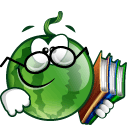 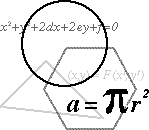 (ИТТИ)
Трое крестьян - Иван, Пётр и Алексей - пришли на рынок с женами - Марией, Екатериной и Анной. Каждый из этих шести человек заплатил за каждый купленный предмет столько копеек, сколько предметов он купил. 
 Каждый мужчина истратил на 48 копеек больше своей жены.
 Кроме того, Иван купил на 9 предметов больше Екатерины, а Пётр - на 7 предметов больше Марии.
 Спрашивается, кто на ком женат.
а) Иван (купил 13 предметов) и Анна (11), б) Пётр (8) и Екатерина (4), в) Алексей (7) и Мария (1).
Географическая страничка
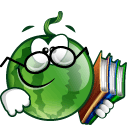 Блиц турнир.
Какой курортный город всероссийского значения есть в Ставропольском крае?
    а) Сладководск; 
    б) Кисловодск;
   в) Фруктоводск; 
     г) Чистоводск. 
Как называется котёл для приготовления пищи?
    а) Астрахан; 
б) Тюмен;
 в) Рязан; 
г) Казан.
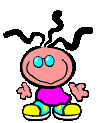 Угадайте  о какой стране, городе   идет речь?
В       ………..     вечно дожди и туманы: 
 Дождь, как из сита, льет, моросит, 
 Ну, а туманы гуще сметаны — 
 В воздухе шляпу повесишь — висит!
АНГЛИИ
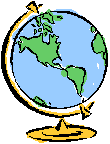 Первое - летучая вода,

В бане русской встретите всегда.

А второе - есть машины марка

Из российского, ребята, автопарка.

Всё же вместе - ….. столица,

Этот город модницам всем снится.
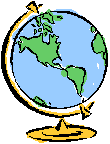 (Пар + "Иж" = Париж)
Два слога первые - цветок,
В "лохань" попал мой третий слог.
А вместе если их прочтёте,
То в волжский город попадёте.
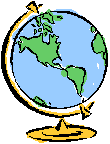 (Астра + хань = Астрахань.)
Вот вам лёгкая шарада:
К ноте "Н" прибавить надо.
Нота больше не поёт,
А рекой она течёт.
(До + Н = Дон.)
Занимательная страничка биологии.
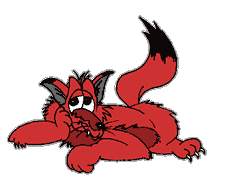 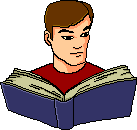 Пользуясь подсказками, отгадайте сами слова и названия тех зверей,  которые из них «убежали»
ГИ _ _ _ _ _   (правила сохранения здоровья)◘ _ _ _ _ _ _ _ ИУМ   (растение семейства  лютиковых)◘ _ _ _ _ ОСТЬ  (покорность, смиренность)◘ ПА _ _ _ _ ДНИК   (огороженный садик перед домом)◘ ДВУСТ _ _ _ _ А   (охотничье ружьё)◘ П _ _ _ _ ОК    (небольшой населённый пункт)◘ _ _ _ _ _ КА   (вкусное прозвище автомобильного руля)◘ Г_ _ _ _ _  (часть ноги от колена до стопы)
Убежавшие звери: гиена, дельфин, крот, лиса, волк, осёл, баран, олень.)
◘ Какое животное ходит только буквой «Г»? 


Какой овощ необходим для проверки принцесс на чистоту королевской крови? 

Какая дикая кошка попала в сообщество автомобилей?


Её голова плавно переходит в хвост, даже шеи нет.

 Эта птица на своём хвосте разносит новости по лесу.

Хвост у неё бывает только в младенчестве, 
а потом пропадает.
(Конь, если это шахматная фигура.)
(Горох, горошина)
(«Ягуар»)
(Змея)
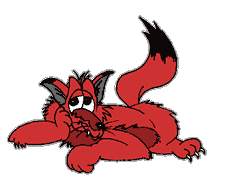 (Сорока)
(Лягушка)
Занимательная страничка по истории.
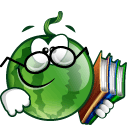 Блиц турнир.
Назовите разновидность кулачного боя на Руси:
а) Крыша на крышу; 
б) Стенка на стенку;
 в) Забор на забор; 
г) Окно за окно.

 Как в дореволюционной России назывался чиновник, возглавлявший низшую структурную часть учреждения?
 а) Креслоначальник; 
б) Столоначальник;
в) Портфеленачальник; 
г) Кабинетоначальник.
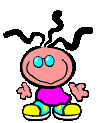 Исправить исторические ошибки.
В славянском жилище пол был паркетный, крыша сделана из жердей. В доме светло . В углу печь, которая топится  по-белому .

Весной 1242 года разыгралась битва, названная Ледовым побоищем. Александр Невский одержал победу над шведами .

В 1700 году Швеция начала войну с Россией. В 1706  году разгорелась Полтавская битва, и Россия эту битву проиграла .
деревянный
по-черному
немцами
1
1709
выиграла
1. Древнерусский город, в котором князя выбирали на народном собрании.
 
 2. Народное собрание. 

 3. Промежуток времени в 100 лет
. 
 4. Картина, написанная красками по сырой штукатурке. 
 5. Обряд принятия христианства.
 
 6. Палочка, которой выдавливали буквы на бересте. 

 7. Монгольский хан, который привел свои войска к русским землям.
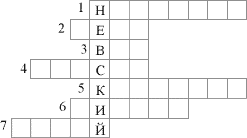 (Новгород)
(Вече)
(Век)
(Фреска)
(Крещение)
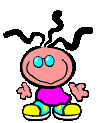 (Писало)
(Батый)
Отгадай слово
◘ Киевский, Московский, Владимирский, удельный, великий, светлейший ... 

◘ Нижняя, Верхняя, Счётная, Книжная, Лицензионная, Торгово-промышленная, Судебная, Оружейная, Грановитая ...

◘ Берестяная, Жалованная, Верительная, Охранная, Патентная, Почётная, Похвальная, китайская, филькина .
(Князь.)
(Палата.)
(Грамота.)
◘ Норманнами называли морских разбойников в странах Европы, в самой Скандинавии - викингами. А как их называли на Руси?

 ◘ Древнерусское, крепостное,  трудовое, гражданское, конституционное, избирательное, международное, уголовное
(Варяги.)
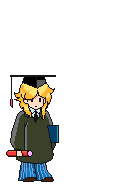 (Право.)
"РУССКИЕ ИВАНЫ, ИВАНОВЫ И ИВАНОВИЧИ"
Назовите фамилию русского Ивана, басни которого знают все дети, а Гоголь называл их «...книгой мудрости самого народа». 

 Назовите фамилию русского Ивана, написавшего «Записки охотника», «Муму», «Отцы и дети», «Ася», «Вешние воды». 

 Назовите фамилию российского мореплавателя Ивана, адмирала, начальника первой русской кругосветной экспедиции на кораблях «Надежда» и «Нева», автора «Атласа Южного моря», в честь которого  назван пролив, соединяющий Охотское море с Тихим океаном.
(Крылов Иван Андреевич, 1769-1844 гг.)
(Тургенев Иван Сергеевич - русский писатель, 1818-1883гг.)
(Крузенштерн Иван Фёдорович, 1770-1846 гг.)
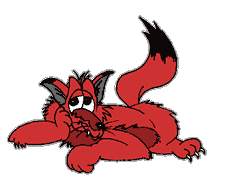 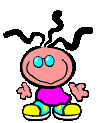 Молодцы!!!
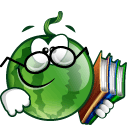 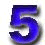